We are pleased to announce….
20th International Workshop on Polarized Sources, Targets, and Polarimetry at Jefferson Lab
(TBD September or October 2024)
Polarized targets 
Polarized electron sources (photocathodes and dc/rf guns)  
Polarimetry and spin manipulation 
Polarized neutrons 
Fundamental symmetry tests 
Novel applications of spin
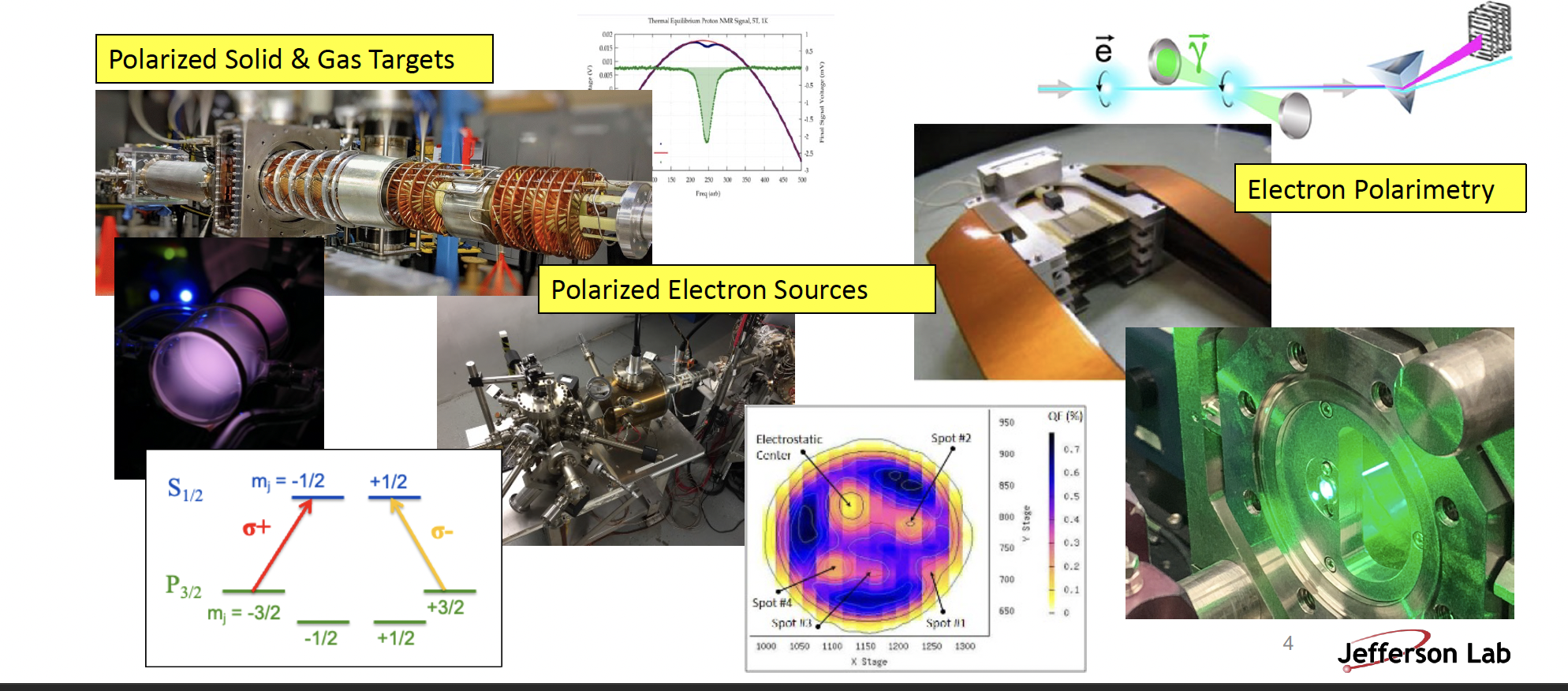 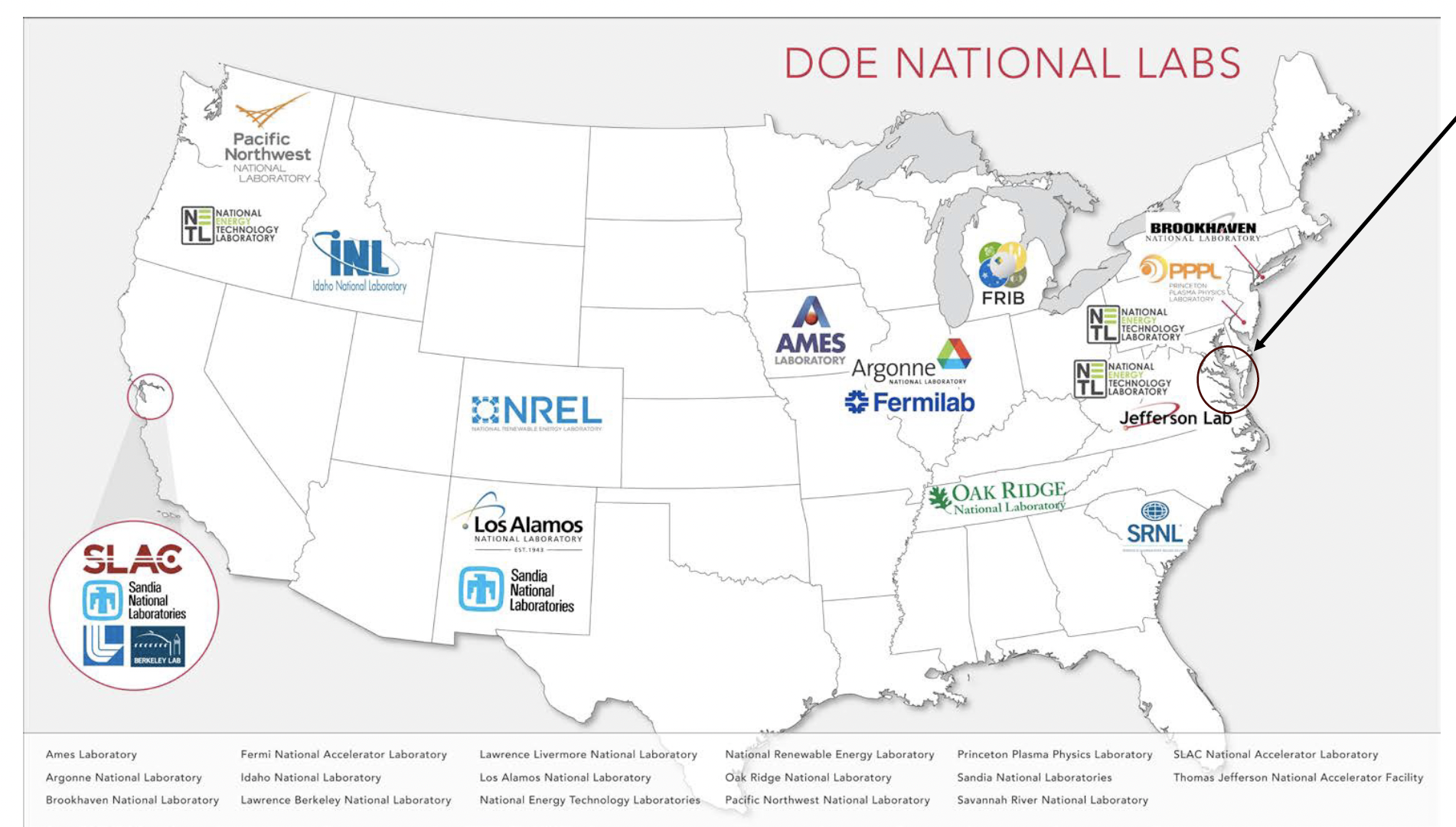 For more information contact Joe Grames
email: grames@jlab.org
The scientific program of this workshop includes topics related to spin phenomena in particle and nuclear physics as well as those in related fields.
Center for Injectors & Sources at Jefferson Lab has an immediate opening for a Postdoctoral Fellow
Visit: www.jlab.org/recruiting
Job ID: 13102
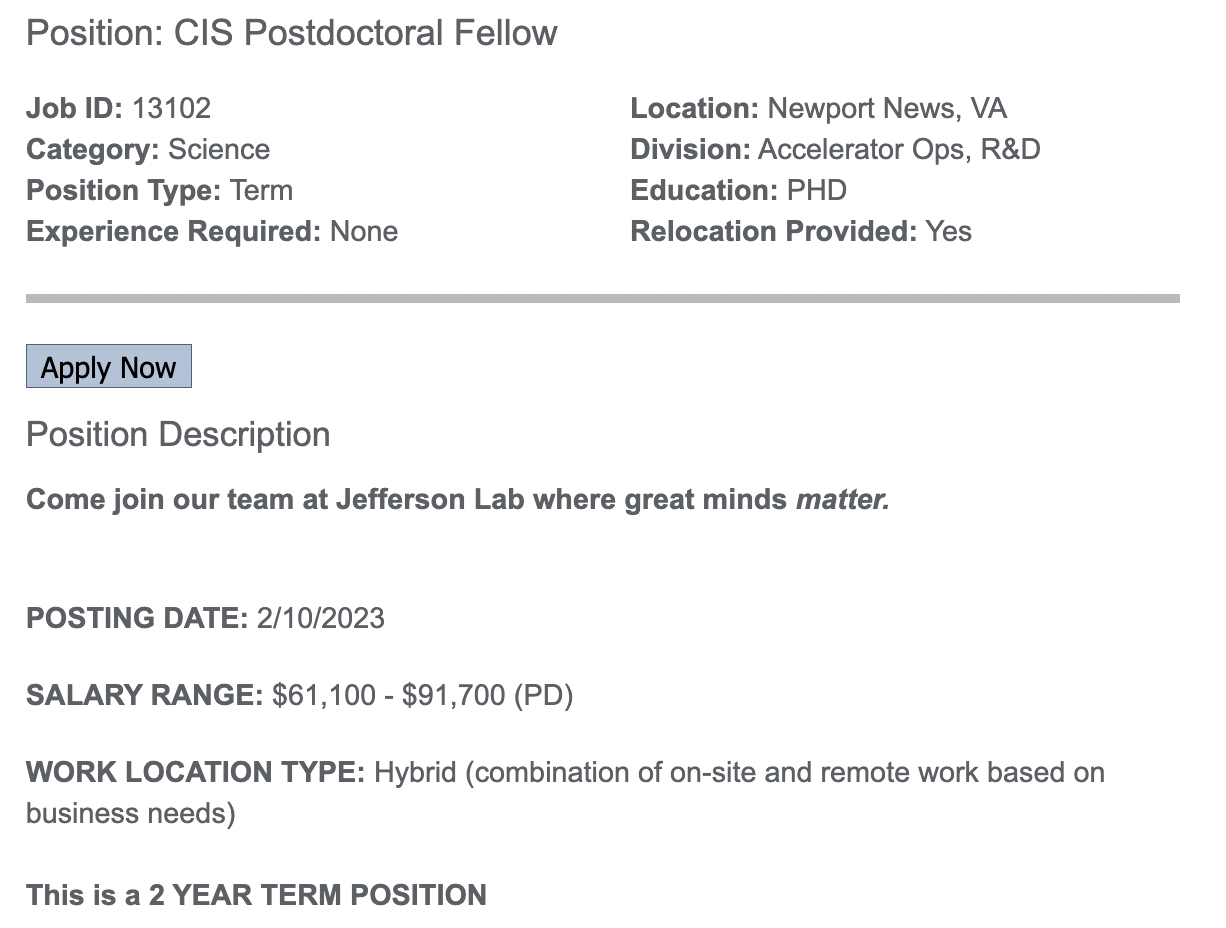 Development of spin polarized photocathodes
UHV/XHV vacuum science
High voltage photoguns
Electron polarimetry
Generation of milliampere e- beams
Spin polarized e+ beam generation
Polarized Electron Source Group
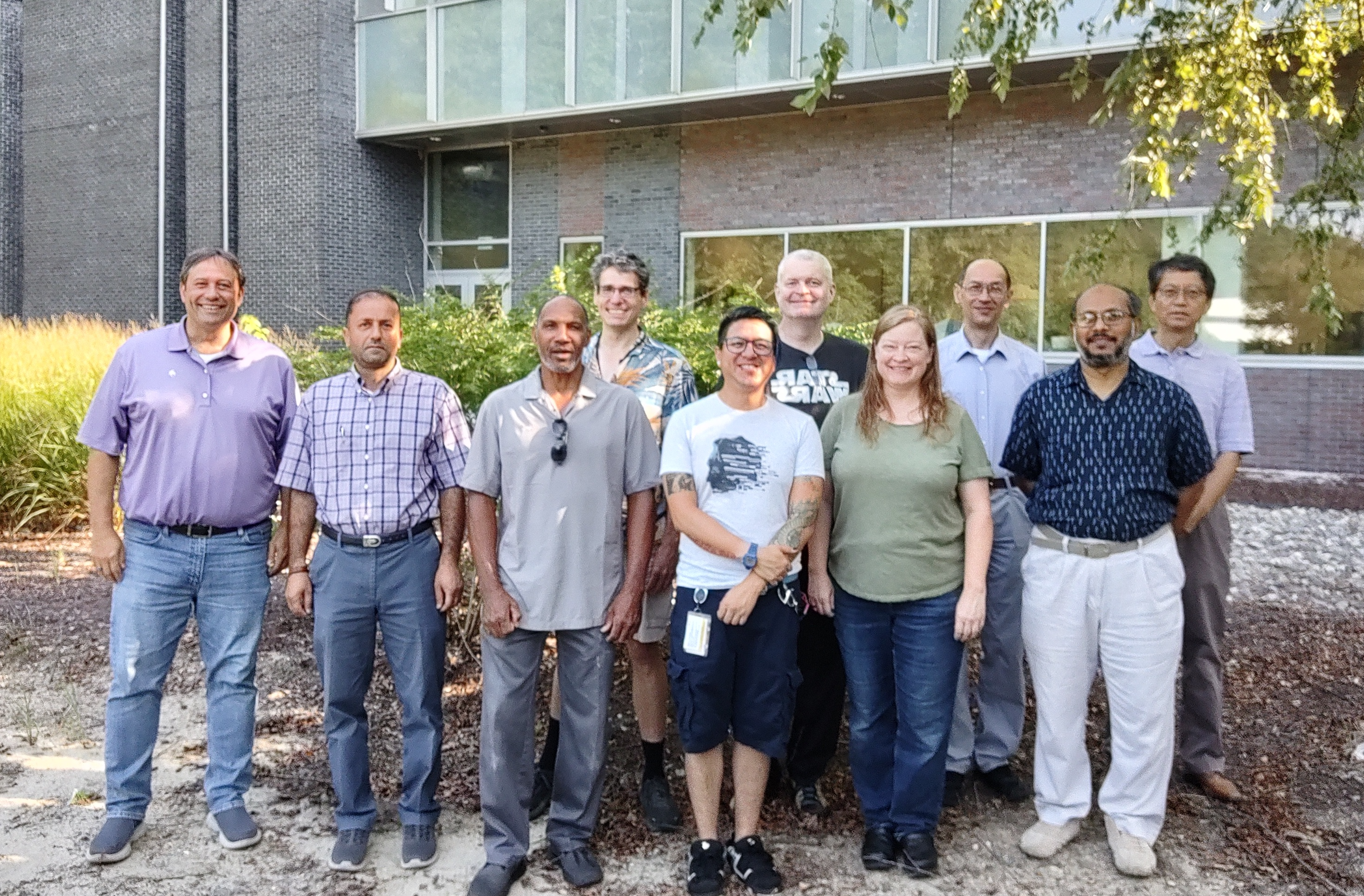 For more information contact Joe Grames
email: grames@jlab.org